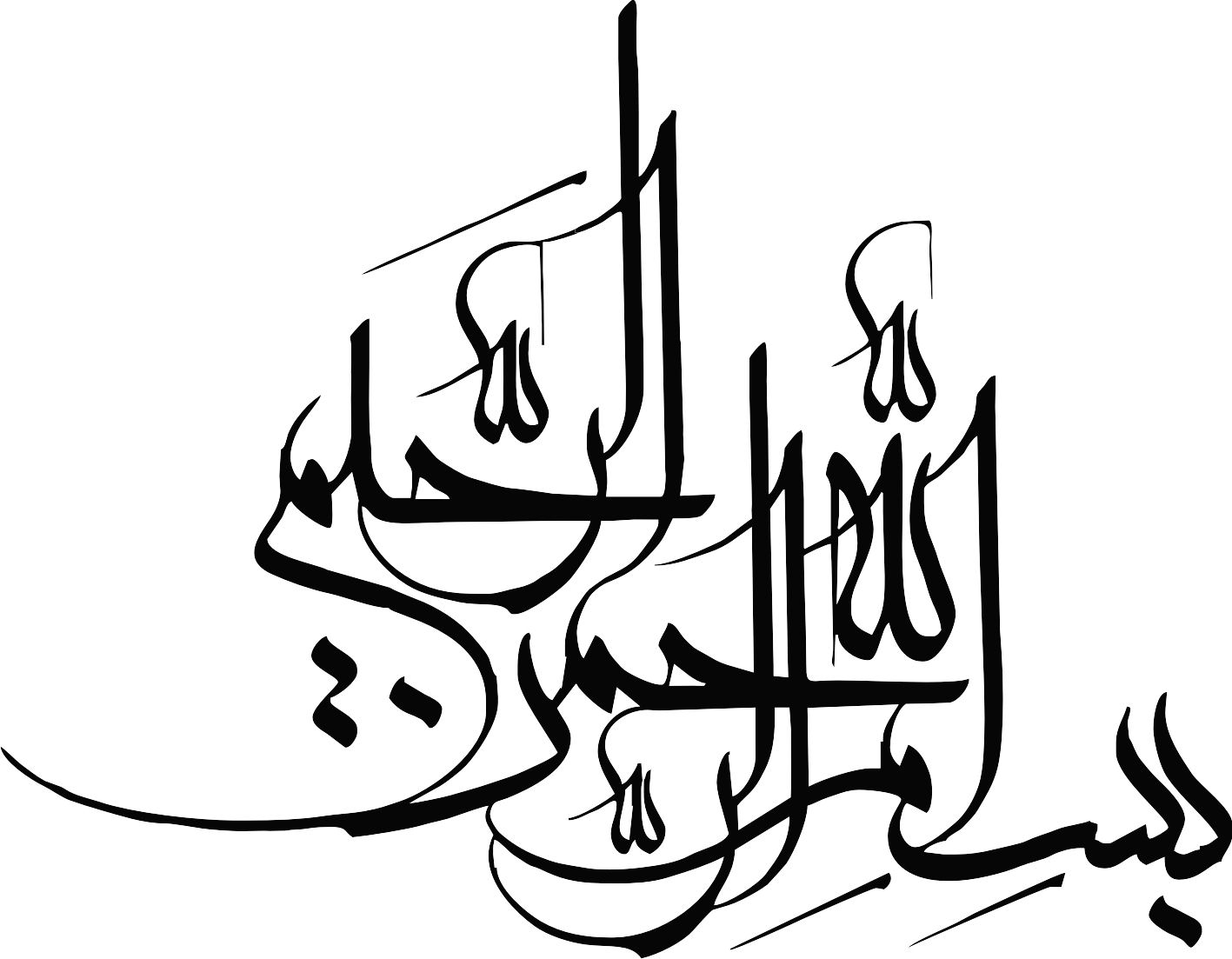 مشخصات پاورپوینت
PPT.LXB.IR:تهیه وتنظیم 
موضوع:درس 6
مدرسه نمونه دولتی پیامبر اعظم (ص)
فهرست مطالب
و بَعْدَ أيّامٍ، ها... وَجَدْتُ...!

وبعد از چند روز ، هان ...  يافتم ...

- اِذْبَحوا خَروفاً و قَسِّموا لَحْمَهُ إلَی خَمْسةِ أقسامٍ.

گوسفندي را ذبح كنيد وگوشتش را به پنج قسمت تقسيم كنيد.

-      و ماذا نَفْعَلُ نحنُ بِهذه الأقسامِ؟

و ما با اين قسمت ها چه كار كنيم؟

- أنْتُمْ عَلِّقوا كلَّ قِسْمٍ فـﻰ ناحيةٍ مِن الْمدينةِ و أنا سَأخْبِرُكُم بالنَّتيجةِ.

شما هر قسمتي را در ناحيه اي از شهر آويزان كنيد و من به زودي نتيجه را به شما خبر خواهم داد.

-  وَ بَعْدَ أيّامٍ عَيَّنَ الرّازﻯُّ أحْسَنَ مكانٍ لِبِناءِ الْمُسْتَشْفَی.

و بعد از چند روز رازي بهترين مكان را براي ساختن بيماستان تعيين كرد .
عددُ الْمَرضَی كثيرٌ... و لَيْسَ فـﻰ الْمدينةِ مُسْتَشْفی مناسِبٌ.

شمار بيماران بسيار است ... و بيمارستان مناسبي در شهر نيست. 

اَلْمجلسُ الاِسْتِشارﻯّ:

- أيُّها الوزيرُ! ماذَا عندَكَ مِن الأخْبارِ؟

- أخبارٌ مؤْسِفةٌ... وَقَعَ النّاسُ فـﻰ مُصيبةٍ عظيمةٍ.        اَلأمراضُ شائِعةٌ.

 

- لماذا لاتَبْحَثونَ عن حَلٍّ لِهذه الْمُشكلةِ؟

مجلس مشورتي:

-      اي وزير ! اخبار چه داري؟

اخبار تأسّف بار ... مردم در مصيبت بزرگي افتاده اند. بيماري ها شايع شده است.

چرا راهي براي حلّ اين بيماري جست وجو نمي كنيد؟
- نَطْلُبُ علماءَ الْبِلادِ لِلْبَحْثِ حَوْلَ هذا الأمْرِ.

- دانشمندان كشور را براي جست و جو پيرامون اين امر دعوت مي كنيم.(مي خواهيم)

- طيِّبٌ, طيّبٌ.

- خوب است ، خوب است .

أحْسَنْتَ! هناكَ عالِمٌ مشهورٌ فـﻰ مدينةِ الرّﻯِّ, هو طبيبٌ حاذِقٌ.

قَصْدُكَ محمّدُ بنُ زكريّا الرّازﻯُّ مُكْتَشِفُ الْكُحولِ؟!

جيّدٌ, جَيِّدٌ ! اُطْلُبوُه بِإِعْزازٍ و إِكْرامٍ.

آفرين! دانشمند مشهوري در شهر ري وجود دارد. او پزشك ماهري است .

منظور تو محمّد بن زكريّاي رازي كاشف الكل است؟!

خوب است، خوب است! او را با شكوه و احترام دعوت كنيد.(بخواهيد)
عِنْدَ الرّازﻯّ :

- أيُّها العالمُ الْجَليلُ! مَدينَتُنا فـﻰ مُشكلةٍ عظيمةٍ... اَلأمراضُ شائعةٌ و ليسَ لَنا مستشفي مناسِبٌ.

نزد رازي :

اي دانشمند شكوهمند!         شهر ما در مشكل بزرگي قرار دارد ... بيماريها شايع است وبيمارستان مناسبي نداريم.

- لِماذا لا تُبادِرونَ بِبِناءِ الْمُسْتَشفَی؟

- مشكلتُنا الْحصولُ علي مكانٍ مناسِبٍ لِلْمُسْتَشْفَی!

- چرا اقدام به ساختن بيمارستان نمي كنيد؟

-  مشكل ما به دست آوردن جاي مناسبي براي بيمارستان است.
فـﻰ الْبيتِ:

اَللّهُمَّ!  انتَ الْقادِرُ علي طَلِبَتـﻰ و تَعْلُمُ حاجَتـﻰ.

اَللّهُمَّ! اِجْعَلْ فـﻰ قلبـﻰ نوراً و فهْماً و عِلْماً.

إلَهـﻰ! إيّاكَ نَعْبُدُ و إيّاكَ نَسْتعينُ.

در خانه :

خدايا تو بر خواسته ي من توانا هستي و نياز مرا مي داني .

خدايا در قلبم نور و فهم و علم قرار بده.

خدايا! فقط تو را عبادت مي كنيم و فقط از تو ياري مي جوييم .
اَلتَّجربةُ

اَلأمّ _ إلَهـﻰ!... بُنَيَّتـﻰ! ماذا أفْعَلُ؟

هـﻰ مريضةٌ بِشدَّةٍ... إلـی أينَ أراجِعُ؟

اَلأخت – لافائدةَ... لافائدةَ...

يا أخْتـﻰ! لاتَجْزَعـﻰ لا...

درس ششم                                  تجربه

مادر: خداي من! ... دخترم! چه كنم؟

او به شدّت مريض است ... به كجا مراجعه كنم؟

خواهر _ هيچ فايدهاي ندارد ... هيچ فايده اي ندارد ... اي خواهرم! بي تابي نكن نه ...
في الْمجلسِ الاِستشارﻯّ:

-  أيُّها العالمُ الْجليلُ! أخْبِرْنا عن سِرِّ تعليقِ اللَّحمِ!

در مجلس مشورتي:

- اي دانشمند با شكوه! ما را از راز آويزان كردن گوشت خبر دار كن .

- ذهبتُ كُلَّ يومٍ إلي نَواحـﻰ الْمدينةِ و شاهَدْتُ التَّغييراتِ الْحاصِلةَ لِقِطَعِ اللَّحْمِ. وَ وصَلْتُ إلي هذه النّتيجةِ أنَّ كلَّ ناحيةٍ يَفْسُدُ فيها اللَّحْمُ مُتَأخِّراً  أحْسَنُ مكانٍ لِبِناءِ الْمُسْتَشْفَی .

هر روز به نواحي شهر مي رفتم و تغييرات پيش آمده را براي تكّه هاي گوشت مشاهده مي كردم و به اين نتيجه رسيدم كه هر ناحيه اي كه گوشت در آن ديرتر فاسد شود بهترين جا براي ساختن بيمارستان است .
- اِختلافٌ كثيرٌ بينَ الأطبّاءِ حولَ تَعيين المكانِ المناسبِ.

- طيِّبٌ, طيِّبٌ !    أنا أفَكِّرُ فـﻰ هذا الأمرِ.

- إلی مَتَی ؟

- إلی آخِرالاُسبوعِ!

- اختلاف بسياري ميان پزشكان در مورد تعيين جاي مناسب وجود دارد .

- بسيارخوب ،بسيار خوب من در مورد اين امر فكر مي كنم.

- تا كي؟

- تا آخر هفته!
لماذا؟! لاأقْدِرُ..., بُنَيَّتـﻰ مريضةٌ.

هذا الْمَرَضُ شائِعٌ فـﻰ هذه الْمدينةِ... لاحيلةَ...!!

چرا؟! نمی توانم ... دخترکم بیمار است.

این بیماری در این شهر شایع است...راه  چاره ای نیست .
فـﻰ الْمدينةِ:

مُصيبةٌ عظيمةٌ! لماذا لايَقْدِرُ الأطِبّاءُ مُعالَجةَ هؤلاءِ الْمَرْضَي؟

در شهر:

مصيبتي بزرگ! چرا پزشكان نمي توانند اين بيماران را درمان كنند؟
متن و ترجمه
واژه نامه
التّجربة ُ : تجربه
اَخْبر : خبر داد الْمُسْتشنْفی : بیمارستانبادرَ : اقدام كردالمظلّة : چترالبحْث : جست و جو النّواحی : جمع ناحیهجزعَ : بی تابی كرد الاعزاز : عزت و احترام
لا تَجزعی : بی تابی مكن   البَردْ : سردیالحصول : دست یافتن التعلیق : آویختنالحّروف : دم الحاذق : ماهرالذنْب : گوسفند
‌راجع :مراجعه كردالمطر : بارانالفارة : موش القطع : قطعه ، تكه
قطع اللّحم : تكه های گوشت
القطّة : گربهالْكحول: الكل المؤسفة : اسف انگیزالمجلسُ الاستشاری : مجلس مشاوره المرض : جمع مریض
متأخّراً : دیر
جدول ضمایر
قواعد
ضمیر كلمه ای است كه به جای اسم می نشیند و از تكرار آن جلوگیری می كند.
 
مانند:                           (دوستم را دیدم و به او سلام كردم)
 
                                   و به عربی مانند (رأیتُ صدیقی و سلّمتُ علیه)      
 ضمیر دو نوع است:
   منفصل 
متصل    
ضمیر منفصل : ضمیری است كه به صورت مستقل در جمله بكار می رود و به كلمه دیگری تكیه نمی كند.
                                                  
 مانند : ‌هو تلمیذ

ضمیر متصل : ضمیری است كه در جمله همراه كلمه دیگری می آید و به آن تكیه می كند.
  
مانند : هذا كتابُهُ و ذلك دفترُه
در این صیغه ها ضمیر مستتر است یعنی پنهان است و خود را نشان نمی دهد.در صیغه اول ماضی و مضارع ضمیر (هُوَ) مستتر است.در صیغه چهارم ماضی و مضارع (هی) مستتر است.در صیغه هفتم مضارع و امر ضمیر (انتَ) مستتر است.در صیغه سیزدهم مضارع ضمیر (أنا) مستتر است.در صیغه چهاردهم مضارع ضمیر (نحنُ) مستتر است. 
                   (در این صیغه حرف تْ ضمیر نیست و فقط علامت مؤنث است)توجه : هنگام اتصال فعل به ضمیر (ی) حروف (ن) میان آن دو آورده می شود اسم این (ن) نون وقایه است.مانند : علّمَ + ی = علّمنی اُنْصُرْ + ی = اُنْصرُنی یَنْصُرُ + ی = یَنْصُرُنی نون وقایه برای نگهداری حركت آخرفعل تغییر نكند. نکته:
تمرین اول : اكمل الفراغ جای خالی را پر كن؟
هوَ شكرَ ربّهُ - هُما شكراً ربّهما - هُمْ شكروا ربّهُمهی شكرتْ ربّها - هما شكَرتا ربّهما - هنَّ شكرْنَ ربهنَّانتَ ........(1) - انتما .......(2)ِ ربّكما - انتُم تشْكرونَ ......(3)انتَ ......(4) ربّك - .....(5) تشكران ربّكما - ......(6) تشْكرْنَ ربكُنّاُشْكر ربّكَ - .........(7) - .........(8).........(9) - اُشكرا َربّكما - ...........(10)

     پاسخ:
 
(7)اُشكروا ربّكما(6)انتنّ(5)انتما(4)تشكرینَ(3)ربّكُم(2)تشكرانِ(1)    تَشْكُرُ ربّكَ(8)اُشْكروا ربّكمْ (10)اُشْكُرْنَ ربكُنّ (9)     اشكری ربّك
اكمل الباء و الجحیم وفْقَ مجموعة «أ» : ( ب و ج) را مانند مجموعه (ا) كامل كن.
هوَ ناجحٌهی ناجحةهُما ناجحانِ هُما ناجحتان هُم ناجحونهنَّ ناجحاتٌهو مجتهدهی مجتهدةهما مجتهدانهُما مجتهدتان هُمْ مجتهدونهنّ مجتهداتٌ
تمرین دوم
تمرین سوم
3 – اكمل الفراغ المناسب (منفعل اوْ متصل ) 

الْمطر ، الْمَطرُ: باران ، باران 
البَرْد ! الْبردُ : سرما ! سرما!
ماذا اَفْعلْ یا ربّ ؟ سأذْهبُ الی بیت الفارة . ای پروردگار من ، چه كار كنم ؟ به خانه موش خواهم رفت.
هی تطْرُقُ الباب . او در را می زند ؟
مَنْ انتِ ؟ تو كیستی ؟ انا القطةُ من گربه هستم
ماذا تطْلبین ؟ چه می خواهی ؟ اُطْلُبْ مساعدتكَ تفضّلی ، ادْخُلی ، بفرمائید داخل شوید كیفَ ؟ انا لا اُقْدرُ ؟ چگونه ؟ من نمی توانم
اِصْبری قلیلاً . اندكی صبر كن . انتِ تقدرین . تو می توانی
هكذا ، ادخلی ، اینطور داخل شود . 
اُمّا :‌اما 
ذنبی، ذنْبی : دُمَمَ ، دمُمَ 
بعد َ لحظات ِ . بعد از چند لحظه ، تُرجِعُ الفارةُ مِنْ بیتها بالمظلة 
و هما تجلسان تحت المظلة . و آنها زیر چتر می نشینند
تمرین چهارم
اُكتب الكلمات التالیة مع ضمیر «الیاء» : 

علّمُ :‌علّمنی 
بِ : بی 
معلّم : مُعلّمی 
اُكرَمَ : اكرمنی 
یَنْصُرُ : ینصُرنی 
قَلَمْ : قلمی
اضواءقرآنیه
الف) نوع ضمایر مشخص شده را در آیات زیر تعیین كنید . سپس ترجمه ی ایات را كامل كنید. 

1.(ایّاك نعْبُدُ و ایّاكَ نستعین) 
منفصل -منفصل
تنها تو را می پرستیم و تنها از تو یاری می جوئیم. 

2 . (نحْنُ نقُصُّ علیك اَحْسنَ القصص) 
منفصل- متصل
یا نیكوترین سرگذشت را بر تو حكایت می كنم 

3.یا ایّها النّاسُ اعْبدُوا ربّكُمْ الذّی خلَقَكُمْ 
متصل - متصل- متصل 
ای مردم پروردگارتان را كه شما را آفریده است، پرسش كنی
سوالات
1- ترجمه كدام گزینه صحیح نیست؟
الف) اُطْلبُوهُ باعزازٍ و اكرام : او را با عزت و احترام بخواهید
ب) رَجعُ الفارةُ من بیتها بالمظلّة : موش چتر را از خانه اش می آورد
ج) لماذا لا تُبادرون بنباء المستشفی ؟ چرا به ساختن بیمارستان اقدام نمی كنید؟
د) لا یقدرُ الاطباءُ معالجة هولاءِ المرضی : پزشكان نمی توانند این مریض ها را معالجه كنند
3 – ترجمه كدام گزینه صحیح نیست؟
الف) الحُصول علی : دست یافتن
ب) اَخْبَرَ : خبر داد
ج) النواحی : محله ها 
د) جَزَعَ :‌مجازات كرد
2 – ترجمه كدام گزینه صحیح نیست؟
الف) القطع :‌تكه ها 
ب) الكهول : كهن سال 
ج) القطّة : گربه 
ج) المؤسف : تأسف بار
ادامه پرسش های درس
4- كدام گزینه منفصل است؟
الف) انْتُما 
ب) تُنَّ
ج) كُما 
د) تُما
5 – كدام گزینه ضمیر متصل است؟
الف) أنت َ
ب) انتِ
ج) كُنَّ 
د) نحْنُِ
6 – كدام گزینه هم ضمیر منفصل و هم ضمیر متصل است؟
الف) هُ 
ب) هُمْ 
ج) ها 
د) نَحْنُِ
پایان
از وقتی که به خرج دادید متشکرم